PROGRAMA OBRAS MENORES EJERCICIO 2019
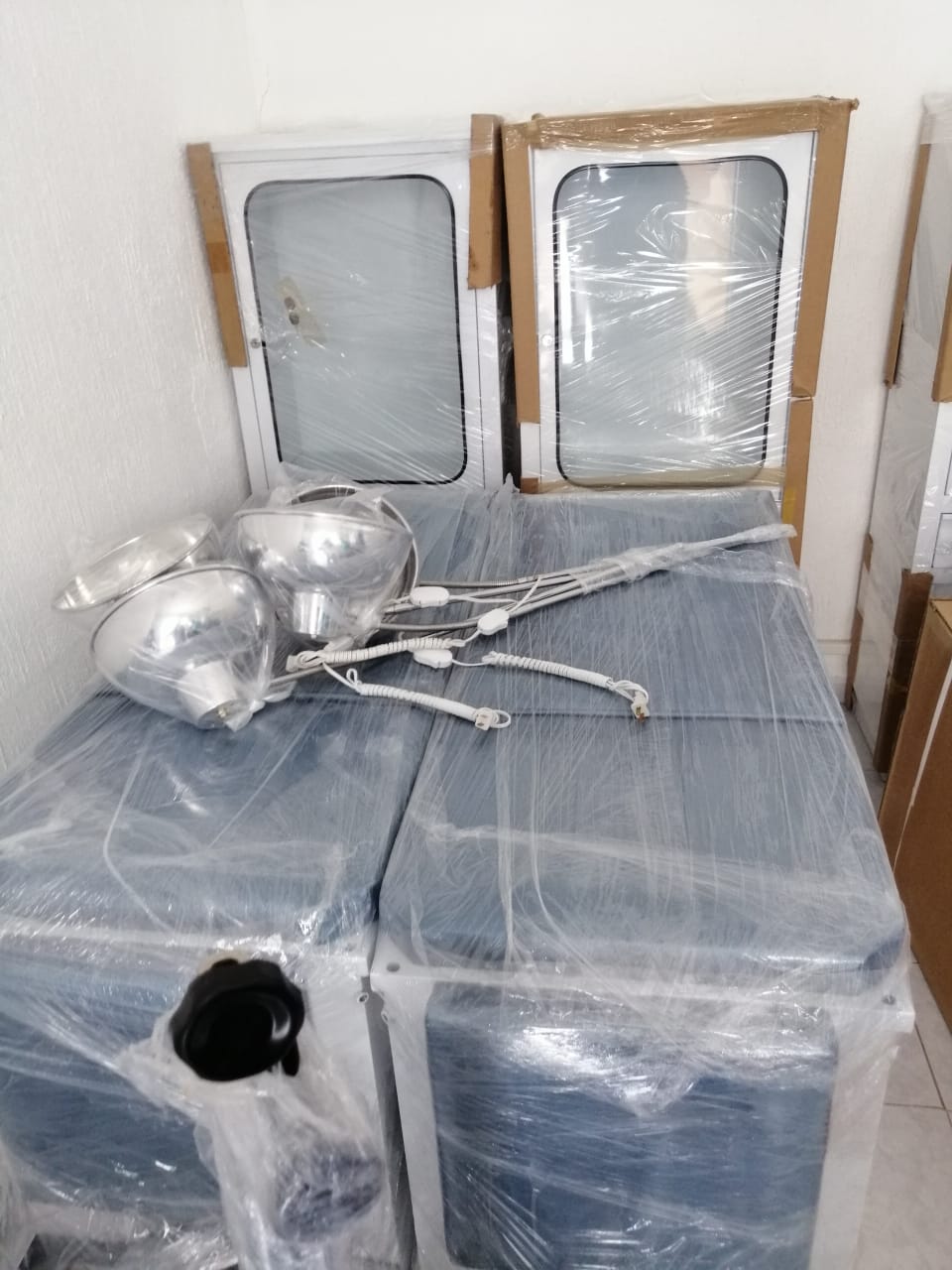 EQUIPAMIENTO PARA LA CASA DE SALUD 

 EL GUAJE